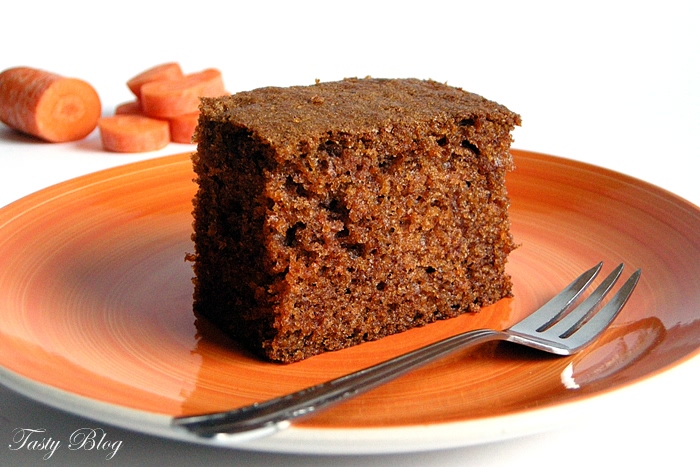 Carrot cake
I invite !
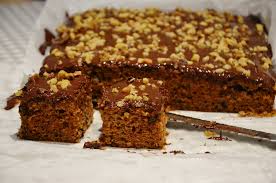 Ingredients:
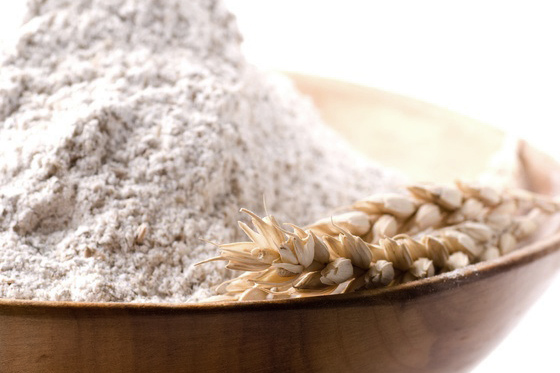 Flour (150 g)
Powdered sugar (150 g)
Peled carrot (150 g )
2 Eggs 
Butter (100 g)
1,5 teaspoon of gingerbread Spide or cinnamon
1 teaspoon of soda kitchen
1 teaspoon of baking powder
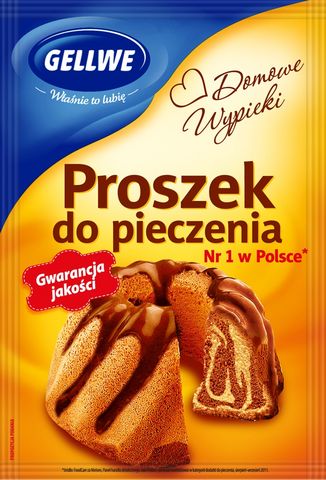 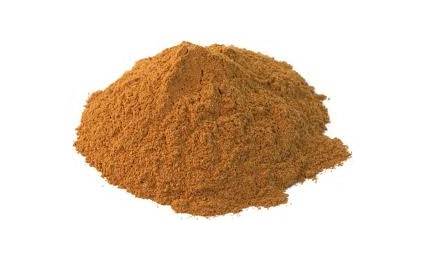 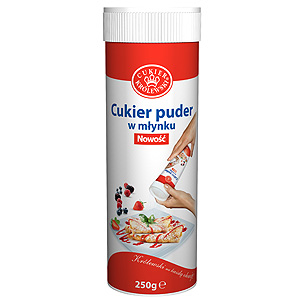 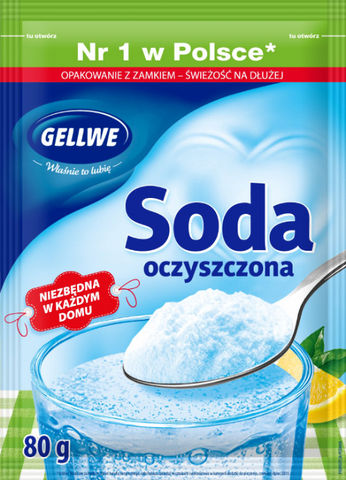 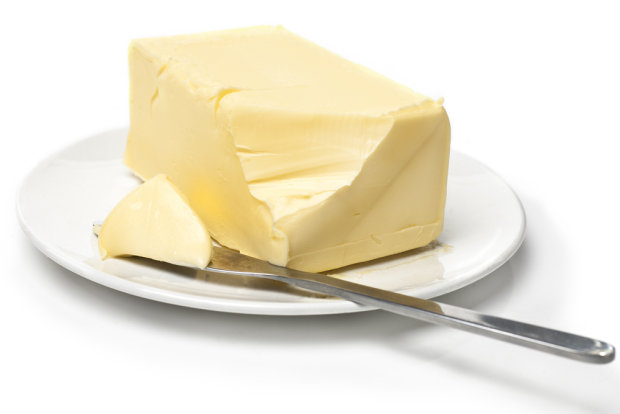 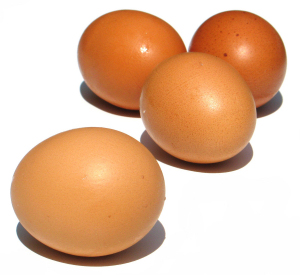 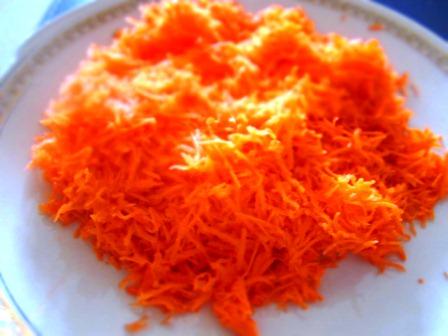 And…
Some nuts (cut them) and raisins
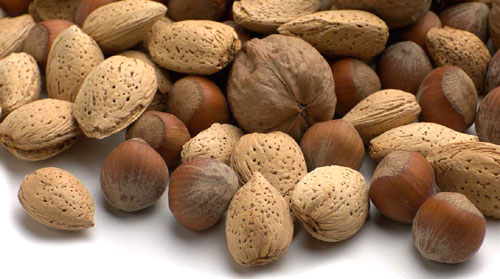 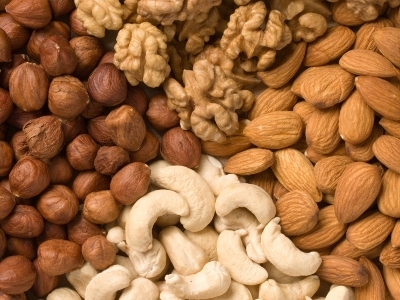 Cake Preparation :
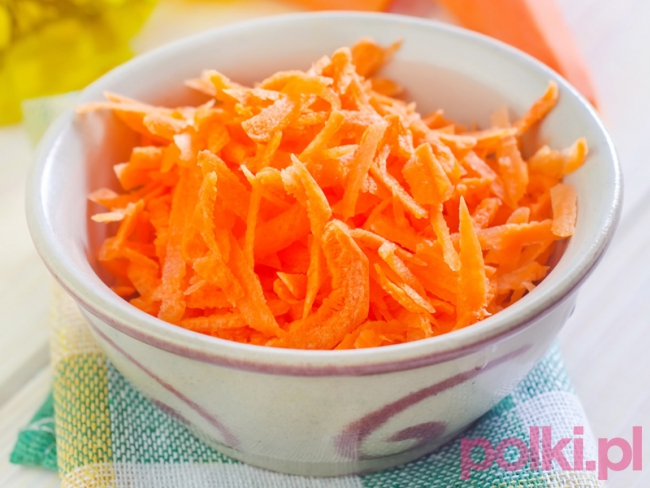 Rirst, wipe carrot on a coarse mesch (squeeze out the juice before adding to the rest of ingredients)
Then, melt the butter and mix with beaten eggs.
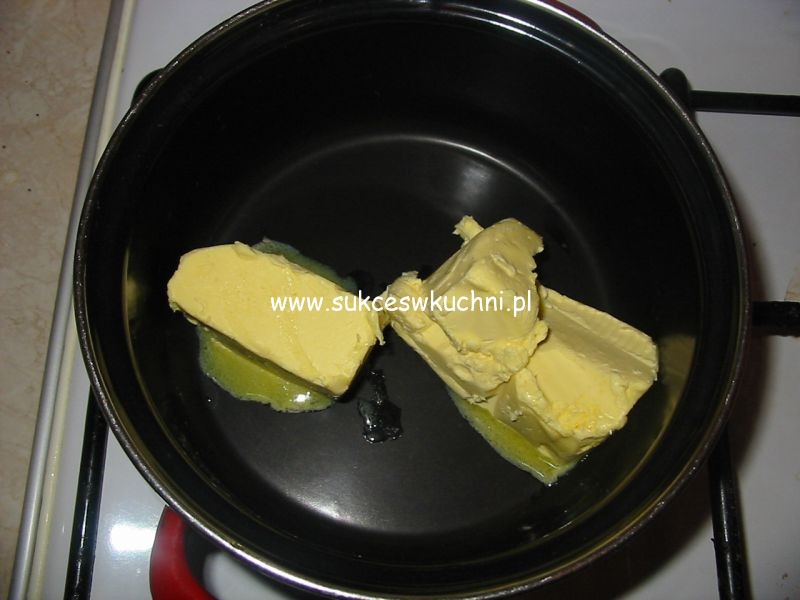 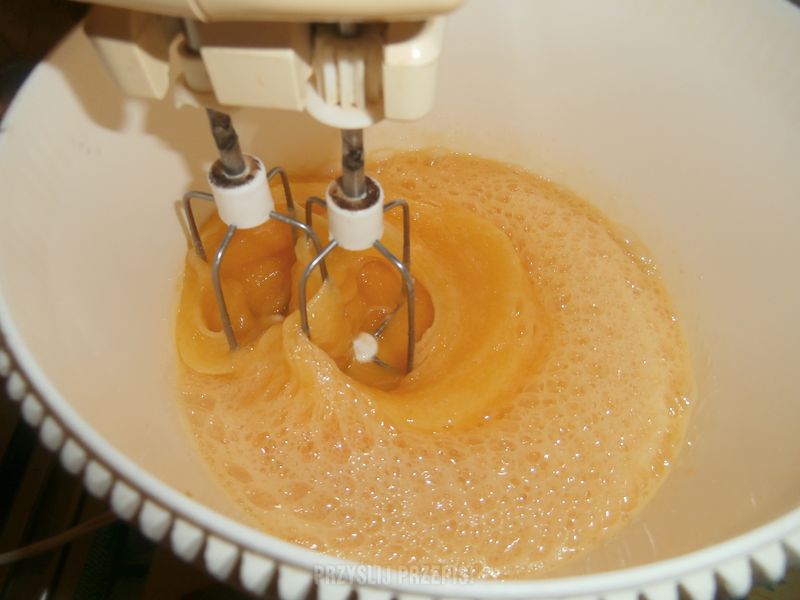 To be continued…
3.After that, mix toghether dry ingredients like: flour, powder sugar, gingerbread spice or cinnamon, baking powder and kitchen soda
4.Next,add butter witch eggs and mix it
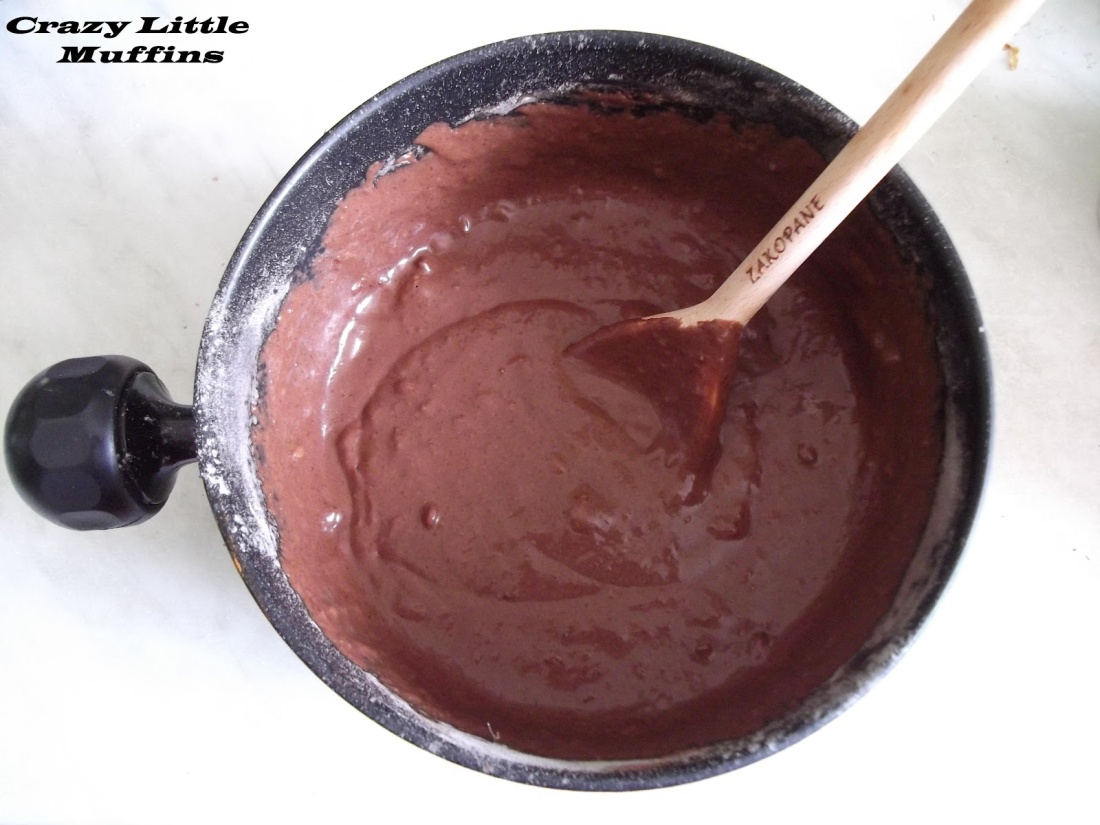 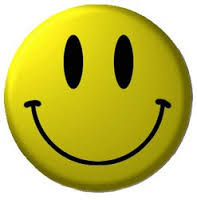 5.Finnally, add wipe carrot, nuts and raisins. Strit (mix) them all and put into the baking mold 
6.Bake about 45 minutes, 180 C
7.Fresh but cold cake can be decorated by powdered sugar or molten chocolate
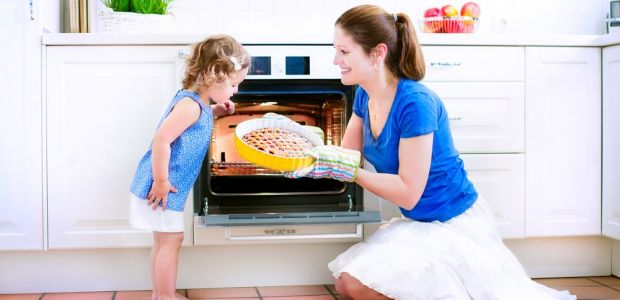    Yummy  
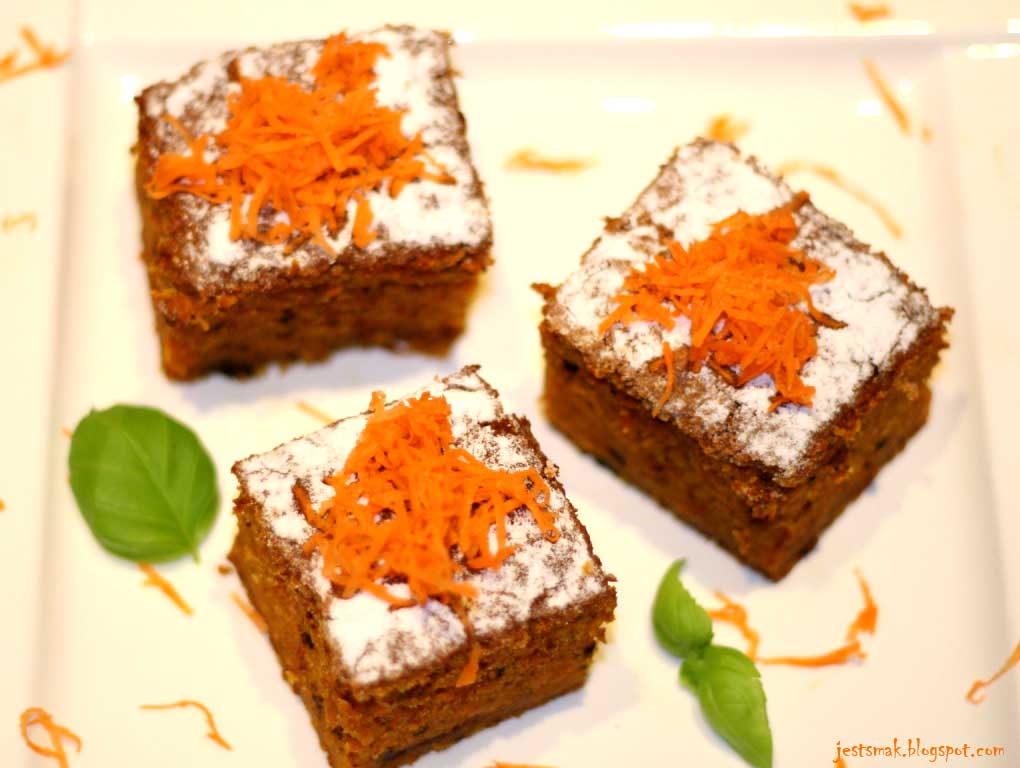 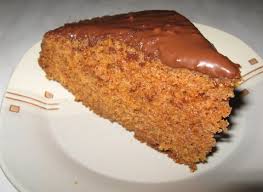